Quadratics and Stuff8/29/11 (from random tests that I don’t care to disclose at 11:00 pm but I still want to credit them)
Quadratics and Stuff8/29/11 (from random tests that I do not care to disclose at 11:00 at night)
What is the product of the roots of x2 + 4x + 2?


Given that the roots of the equation x2 + bx + c = 0 are -4 and 2, find the value of the equation’s discriminant.



A function f is defined for any real number x, 
          f(x) + 2f(1-x) = 3x2. The value of f(1) is…



How many negative roots does x4 – 5x3 – 4x2 – 7x + 4 = 0 have?  



Given that a, b, and c are numbers such that a – b = ab and b – c = cb, write a + c in terms of b.
Key
From AOPS. What is the positive difference of the roots of x2 – 7x – 9?
Obviously, the topic is quadratics, so what do you think you should do? There are lots of ways to find the roots: factoring, completing the square, graphing, blindly guessing… Am I forgetting something?? I hope you said yes because I TOTALLY FORGOT THE QUADRATIC FORMULA.
Can you factor it? Nope. Can you complete the square? Nope. Can you graph it? Sure, but you probably don’t want to since you’ll get an ugly answer. Can you blindly guess? Yup, but you’ll probably be wrong (unless you’re Mr. Michael )  So, let’s just go with the quadratic formula…
(Remember, you have to separate out the plus and minus...) The ± is really an easy way to write both parts of the formula at once. When you’re trying to solve the equation, remember that you will get two answers… Anyway, now that we have our two answers, what do we do? We need to find the “positive difference.” What does that mean? Basically, we subtract the two numbers and hope we get a positive answer. If not, we flip them and try again… So, what’s the difference?
Don’t forget to distribute the negative and make the second √85 positive!!
Key
If 9x2 – 30x + c is a perfect square for all x, what is c?
If the polynomial is a perfect square, you need to be able to factor it so that you get two of the same factors. 9x2 is probably the square of the first term in the factor, so what’s the square root? 3x! So fill that in…
( 3x –  ?) (3x – ?)
Why did I put in two minus signs? The second term in the trinomial is negative. Adding two negatives is the only way to get a negative in this case.
( 3x –  ?) (3x – ?) = 9x2 – 3?x – 3?x +?2
FOIL. It works. So here’s a neat little trick… Watch and see…
– 3?x – 3?x = –6?x = –30x
? = 5, right? (-30/-6) So now you know what c is…?2 !!!
c = ?2 = (5)2 = 25
Key
Here’s how you solve this problem… First, I suggest squaring to get rid of some of the square roots…
Canceling is the best part 
Here’s a tip: If you have a square root, try to isolate it so you can square both sides.
Key
What is the sum of the roots of x2 + 4x – 5?
Let’s do this the simple way… FACTOR!!!
(x + 5)(x – 1)
x = -5
x = 1
-5 + 1 = -4
That was simple enough…
Key
What is the sum of the roots of x2 + 4x + 5?
This one… is not so simple… Let’s just go ahead and do the quadratic formula(s)…
Have you noticed that the sum of the roots (if the quadratic is written as ax2 + bx + c = 0) is always       ?
Here’s a cool proof… (Basically what we just did)
-b
a
Key
Make the left side into one fraction…
Cross-multiply
You have two variables… Here’s a tip… pretend one is a variable and the other is a number. Here d is the variable and b is the number, but you can do it however you want…
This may seem a little confusing… but think it through…
So now that you know d, divide it by b!
Key
What is the product of the roots of x2 + 4x + 2?
Nope. You can’t factor it. Sorry…. (maniacal laughter in background) I love the quadratic formula…
Now let’s multiply the roots…
Have you noticed that the product of the roots (if the quadratic is written as ax2 + bx + c = 0) is always       ?
Here’s a cool proof… (Basically what we just did)
c
a
Key
Given that the roots of the equation            x2 + bx + c = 0 are -4 and 2, find the value of the equation’s discriminant.
If you know the roots… You know the equation, right? Remember that you find roots from factors, so can you write them out?
(x+4)(x – 2)
Let’s multiply it out….
x2 + 2x – 8
Okay, so what is the discriminant? Hint #1: It’s part of the quadratic. Hint #2: It’s what’s under the square root… (but NOT including the square root)
So let’s find the discriminant of x2 + 2x – 8…
b2 – 4ac = 4 – 4(1)(-8) = 36
Key
A function f is defined for any real number x, f(x) + 2f(1-x) = 3x2. The value of f(1) is…
Let’s start by plugging in 1…
f(1) + 2f(0) = 3
Hmm… We don’t know f(0)… So why not plug in 0?
Ahh!!! Are you thinking what I’m thinking? (And no, I’m not thinking of elephants…) SYSTEM OF EQUATIONS!!!!
f(1) + 2f(0) = 3
-f(1) – 2f(0) = -3
NEGATIZE
f(0) + 2f(1) = 0
4f(1) + 2f(0) = 0
x2
3f(1)            = -3
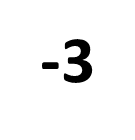 f(1) =
=  -1
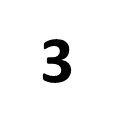 Key
How many negative roots does                      x4 – 5x3 – 4x2 – 7x + 4 = 0 have?
What does a negative root mean? You can plug in a negative number into the equation and get zero… So let’s try something generic. N will signify a negative number and P will be a positive number… So let’s try plugging in any old negative number…
P + P + N + P + P = 0
You will get 4 positive numbers and one negative number… What are the chances that plugging in a negative number as a root will ever equal zero?? So, the answer is…
none
If you really want to, try plugging in some real negative numbers yourself…. 
Key
Given that a, b, and c are numbers such that a – b = ab and b – c = cb, write a + c in terms of b.
First, let’s get a alone…
a – b = ab
a – ab = b
a(1 – b) = b
b
a =
1 – b
Then, let’s get c alone…
b – c = cb
c +cb = b
c(1 + b) = b
b
c =
1 + b
Now let’s add 
b
b
b(1+b) + b(1 – b)
2b
+          =                                =
1 – b
1 + b
(1 – b)(1+b)
1 – b2